Psychology

Chapter 3 BIOPSYCHOLOGY
PowerPoint Image Slideshow
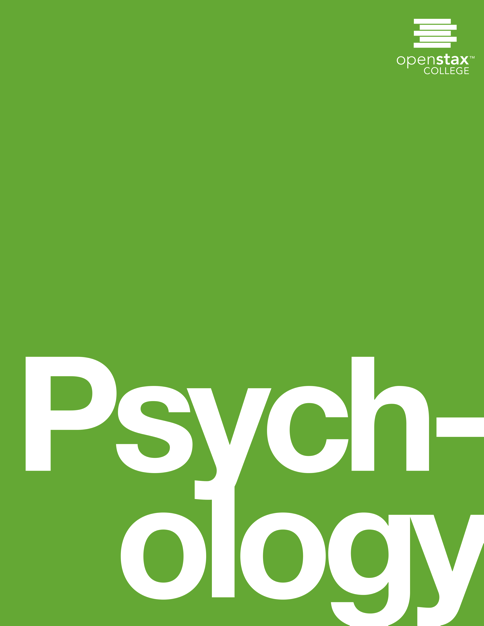 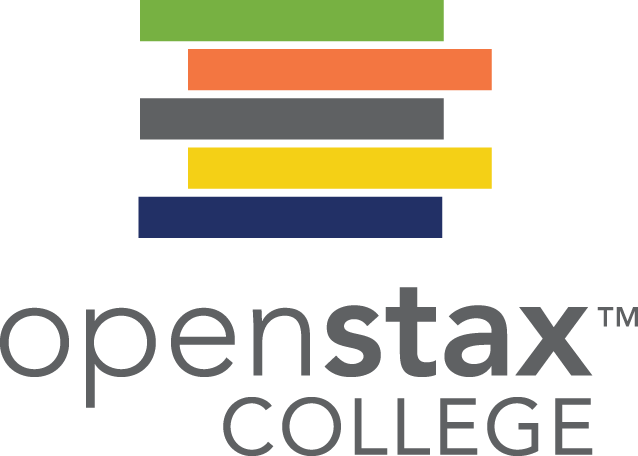 biopsychology
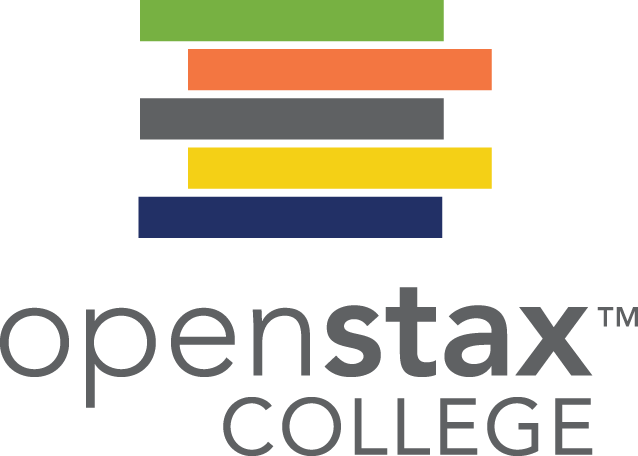 Biopsychology explores the biological mechanisms that underlie behavior. 
Among many things, it studies:

Genetics - focusing on how inherited genes can affect not just the physiological, but psychological traits of a person. 

The structure and function of the nervous system.

How the nervous system interacts with the endocrine system.
Figure 3.1 Left to right, PET scan (positron emission tomography), CT scan (computed tomography), and fMRI (functional magnetic resonance imaging). (credit “left”: modification of work by Health and Human Services Department, National Institutes of Health; credit “center”: modification of work by “Aceofhearts1968”/Wikimedia Commons; credit “right”: modification of work by Kim J, Matthews NL, Park S.)
Human genetics
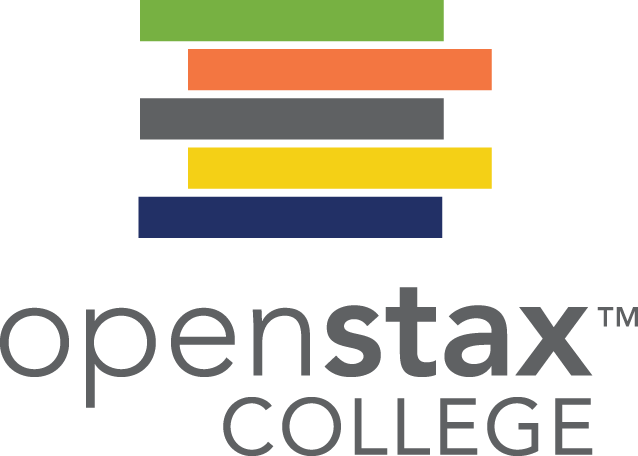 Studying human genetics can help researchers understand the biological basis underlying the different behaviors, thoughts and reactions of humans.

Why do two people infected by the same disease have different outcomes?

Are there genetic components to psychological disorders, such as depression?

How are genetic diseases passed through family lines?
THEORY OF EVOLUTION
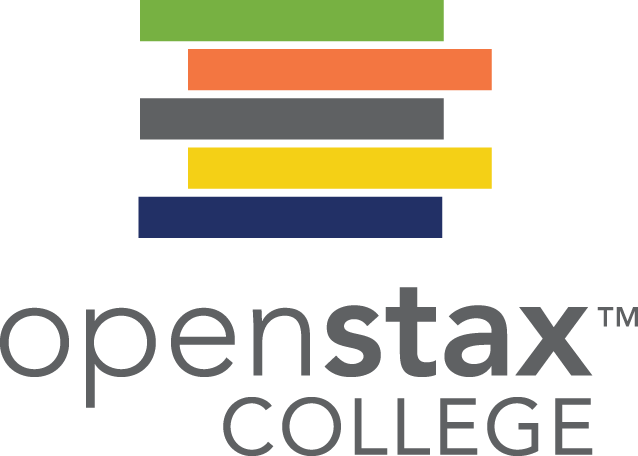 Charles Darwin explored the concept of inheritance of traits throughout generations in his theory of evolution through natural selection. 
The organisms that are better suited for their environment will survive and reproduce, while those that are poorly suited for their environment will die off.
Characteristics and behaviors that impact survival and reproduction:
Those that help protect against predators.
Those that increase access to food.
Those that help to offspring alive.
”It is not the strongest of the species that survives, nor the most intelligent that survives. It is the one that is most adaptable to change.” – Charles Darwin
Charles darwin
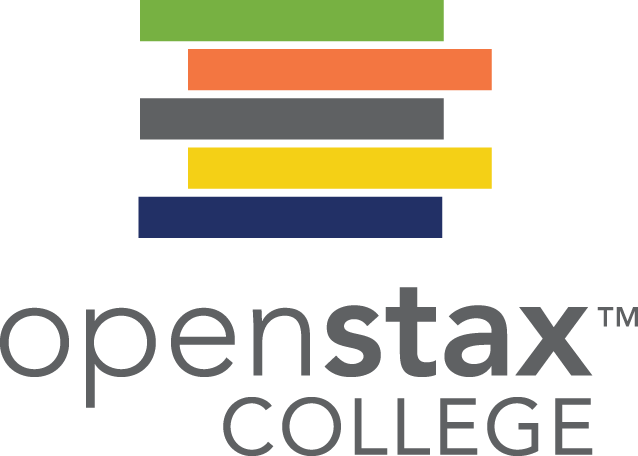 Figure 3.3
In 1859, Charles Darwin proposed his theory of evolution by natural selection in his book, On the Origin of Species. 
The book contains just one illustration: this diagram that shows how species evolve over time through natural selection.
tHEORY OF evolution
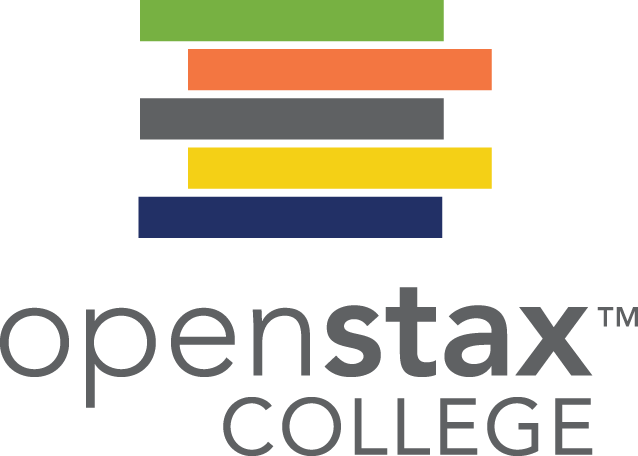 So why have certain genetic diseases that cause people to die not become less common?
Example: Sickle cell anemia
A genetic condition in which red blood cells take on a crescent-like shape affecting how they function.
Causes many people to die at an early age but it is still common among people of African descent.
Carriers of only one copy of the sickle cell gene are thought to be immune from malaria, a deadly disease which is common in Africa.
In this example, carrying the gene makes a person better suited for their environment.
Figure 3.2 Normal blood cells travel freely through the blood vessels, while sickle-shaped cells form blockages preventing blood flow.
Genetic variation
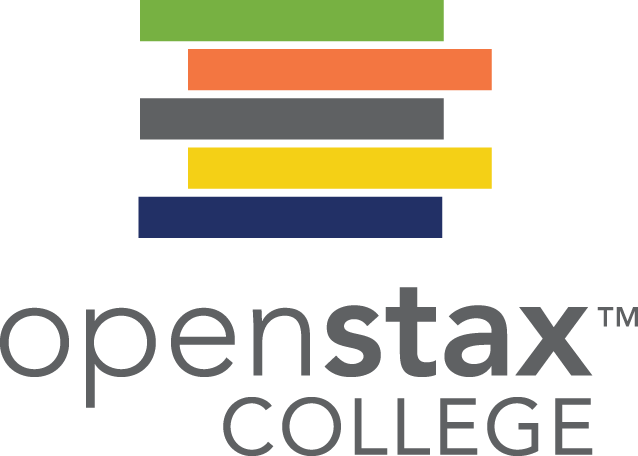 The genetic difference between individuals.
Contributes to a species’ adaptation to its environment.
Begins when an egg (containing 23 chromosomes) is fertilized by a sperm (containing 23 chromosomes).
Chromosome - long strand of genetic information known as DNA.
Deoxyribonucleic acid (DNA) - helix-shaped molecule made of nucleotide base pairs.
In each chromosome, sequences of DNA make up genes.
Gene - sequence of DNA that controls or partially controls physical characteristics known as traits (eye color, hair color etc).
A gene may have multiple possible variations or alleles (a specific version of a gene).
A specific gene may code for hair color and the different alleles of that gene affect what the hair color will be.
Genotype vs phenotype
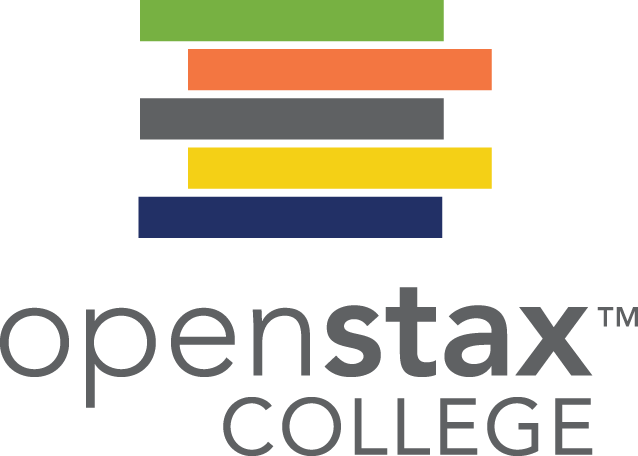 GENOTYPE
PHENOTYPE
Genotype refers to the genetic makeup of an individual based on the genetic material (DNA) inherited from one’s parents.
Phenotype describes an individual’s observable characteristics, such as hair color, skin color, height, and build. 
Figure 3.4 (credit a: modification of work by Caroline Davis; credit b: modification of work by Cory Zanker)
Dominant v Recessive alleles
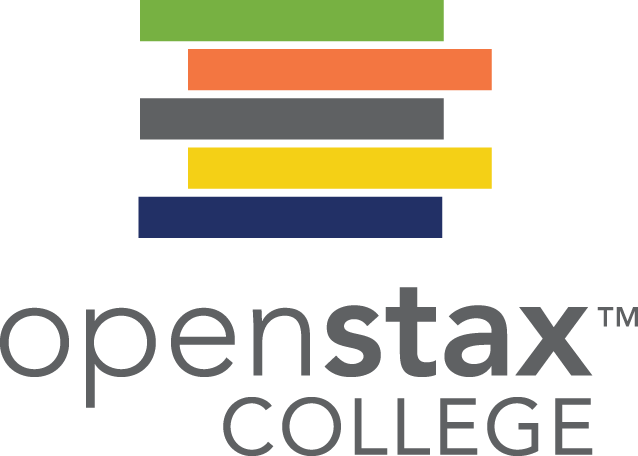 The majority inheritable traits are controlled by more than just one gene and in such cases, they are known as polygenic traits.
Some traits are controlled by one gene. 
Alleles can be dominant or recessive. In the example below, A is the dominant allele for flower color (purple) and a is the recessive allele for flower color (white).
Possession of a dominant allele will always result in expression of that phenotype. This could be inherited from one parent (Aa) or both parents (AA).
The phenotype of a recessive allele will only be physically expressed if the person is homozygous for that allele, meaning they inherited a recessive allele from BOTH parents (aa).
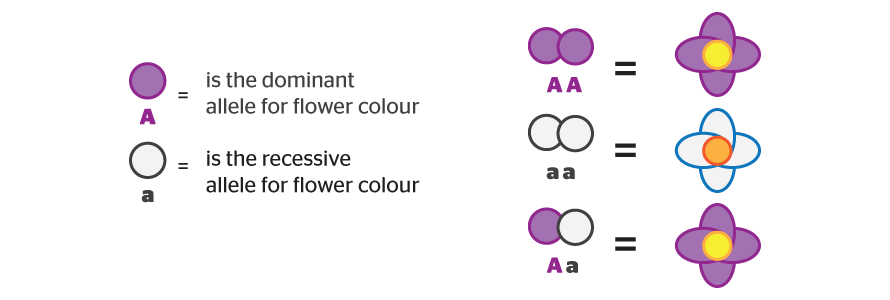 Heterozygous - consisting of two different alleles (Aa).
Homozygous - consisting of two identical alleles (AA/aa).
(Credit: B4FA)
Punnett squares
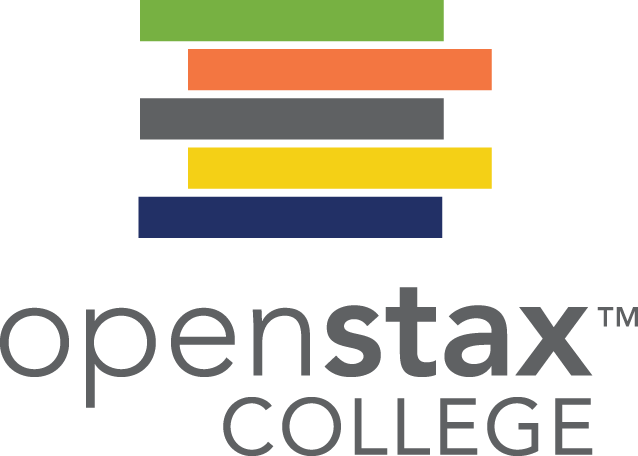 Figure 3.5
A Punnett square is a tool used to predict how genes will interact in the production of offspring. The capital B represents the dominant allele, and the lowercase b represents the recessive allele. In the example of the cleft chin, where B is cleft chin (dominant allele), wherever a pair contains the dominant allele, B, you can expect a cleft chin phenotype. You can expect a smooth chin phenotype only when there are two copies of the recessive allele, bb.
 A cleft chin, shown here, is an inherited trait
Punnett squares
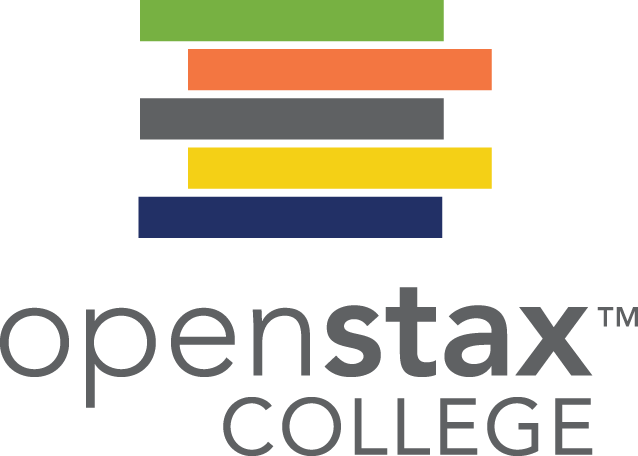 In this Punnett square, N represents the dominant allele, and p represents the recessive allele that is associated with PKU. 
If two individuals mate who are both heterozygous (Np) for the allele associated with PKU, their offspring have a 25% chance of expressing the PKU phenotype.
Where do harmful genes like PKU come from?
Some are the result of mutations. 
Mutations - sudden, permanent change in a gene.
Many mutations are harmful but some can also be beneficial.
Figure 3.6
gene-environment interactions
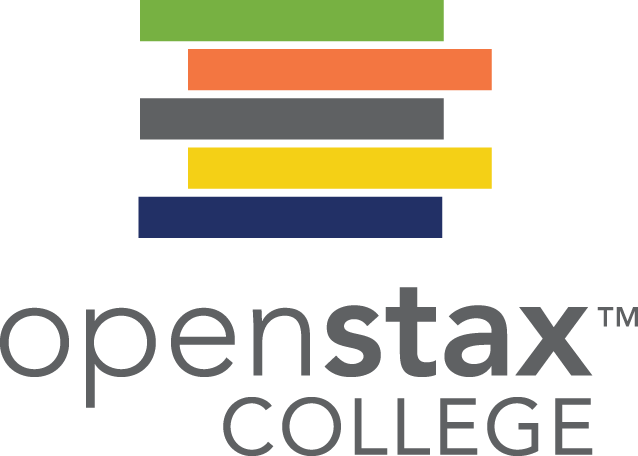 Nature and nurture work together like complex pieces of a human puzzle. 
The interaction of our environment and genes makes us the individuals we are.
There are many different ways to look at this interaction:
Range of reaction - asserts our genes set the boundaries within which we can operate, and our environment interacts with the genes to determine where in that range we will fall.
Genetic environmental correlation - view of gene-environment interaction that asserts our genes affect our environment, and our environment influences the expression of our genes.
Epigenetics - study of gene-environment interactions such as how the same genotype leads to different phenotypes.
Figure 3.7
(credit “puzzle”: modification of work by Cory Zanker; credit “houses”: modification of work by Ben Salter; credit “DNA”: modification of work by NHGRI)
Cells of the nervous system
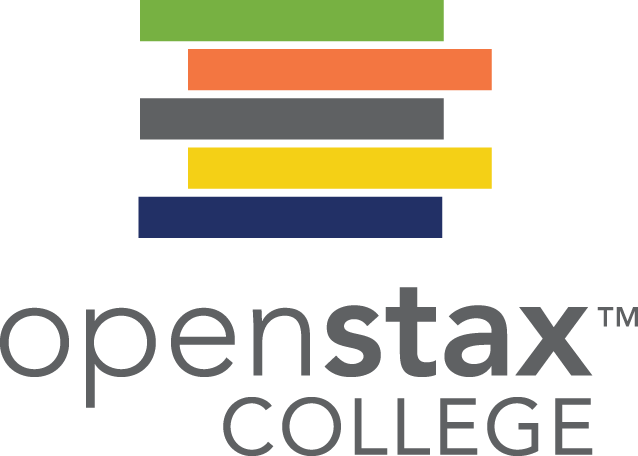 The nervous system is made up of two types of cells:
Neurons -  the basic units of the nervous system; responsible for conducting nerve impulses needed for tasks associated with the nervous system.
- Responsible for the reception, conduction and transmission of electrochemical signals.
Glial cell - provides physical and metabolic support to neurons, including neuronal insulation and communication and nutrient and waste transport.
The glue.
Outnumber neurons ten to one.
Include Oligodendrocytes, Schwann cells, astrocytes, and microglia.
Neuron structure
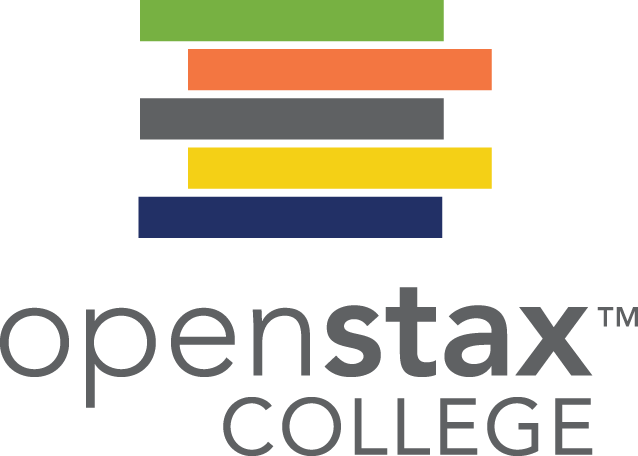 The function of a neuron is aided by specific aspects of its structure. 
Its semi-permeable membrane allows smaller molecules or molecules without an electrical charge to pass through it, while stopping larger or highly charged molecules.
Incoming electrical signals from other neurons are received by the dendrites which then send the signal down the axon.
Axons are covered in a myelin sheath made of a fatty substance that insulates axons and allows the signal to travel down the axon quicker.
At the end of the axons are terminal buttons which contain synaptic vessels (storage sites for chemical messengers called neurotransmitters).
Figure 3.8 This illustration shows a prototypical neuron, which is being myelinated.
THE SYNAPSE
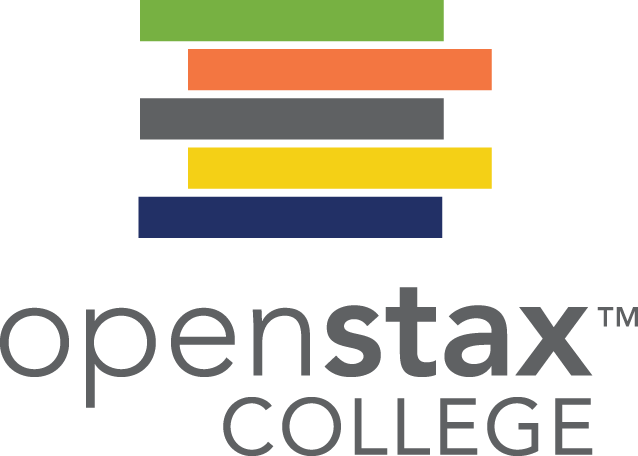 Figure 3.9 (credit b: modification of work by Tina Carvalho, NIH-NIGMS; scale-bar data from Matt Russell)
The synapse is the space between the terminal button of one neuron and the dendrite of another neuron.
In this pseudo-colored image from a scanning electron microscope, a terminal button (green) has been opened to reveal the synaptic vesicles (orange and blue) inside. Each vesicle contains about 10,000 neurotransmitter molecules.
Neuronal communication
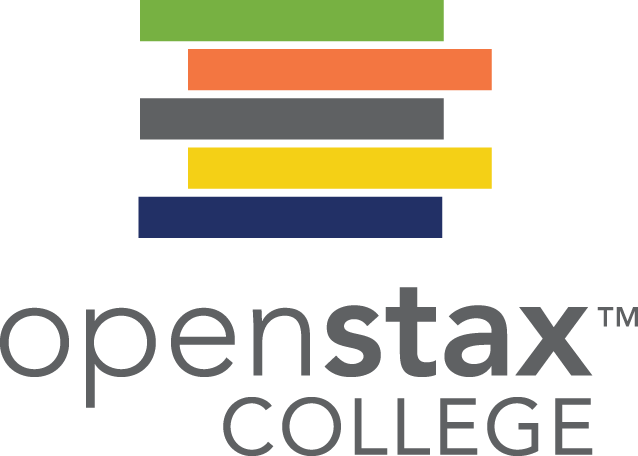 Neural communication is an electrochemical event.
Neurons are surrounded by extracellular fluid and contain intracellular fluid. The communication of an electrical signal depends on these fluids being electrically different.
Membrane potential - difference in charge across the neuronal membrane.
These fluids contain ions which cause the electrical charge.
Sodium (Na+)
Chloride (Cl‾)
Potassium (K+)
Negatively charged proteins (A‾)
Before a Neuron Fires
Resting potential - the state of readiness of a neuron membrane’s potential between signals (-70mv).
The membrane is polarized.
The charge inside is more negative than the outside.
Neuronal communication
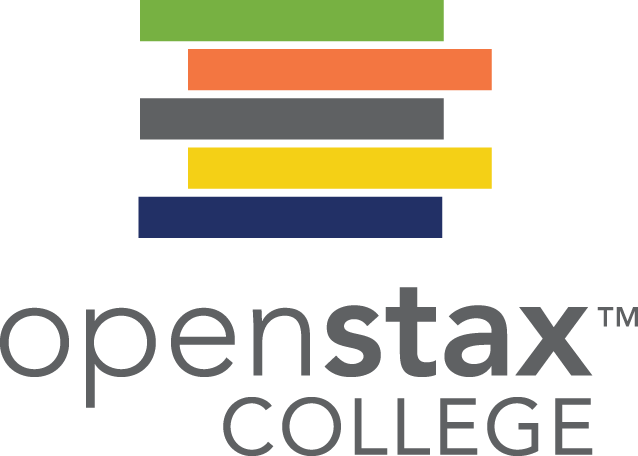 Figure 3.10
At resting potential, Na+ (blue pentagons) is more highly concentrated outside the cell in the extracellular fluid (shown in blue).
K+ (purple squares) is more highly concentrated near the membrane in the cytoplasm or intracellular fluid. 
Other molecules, such as chloride ions (yellow circles) and negatively charged proteins (brown squares), help contribute to a positive net charge in the extracellular fluid and a negative net charge in the intracellular fluid.
Action potential
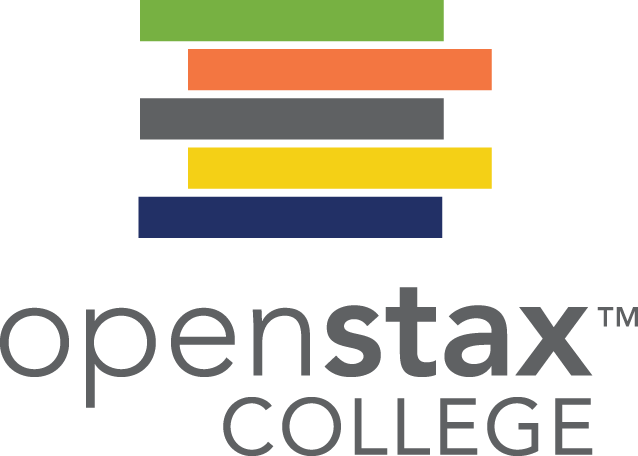 Neurotransmitters from nearby neurons attach to receptors on dendrites causing the membrane potential to change. 
Depolarization – membrane potential becomes less negative making the neuron more likely to fire (excitation).
Hyperpolarization – membrane potential becomes more negative making the neuron less likely to fire (inhibition).
If the level of charge reaches the threshold of excitation an action potential will occur. Ion channels open causing Na+ to rush into the cell and the inside to momentarily become more positive.
Threshold of excitation –  level of charge in the membrane that causes the neuron to become active.
Action Potential – an electrical signal.
Action potentials act on an all-or-none principle - the incoming signal is either sufficient to reach the threshold of excitation or it is not.
Action Potential
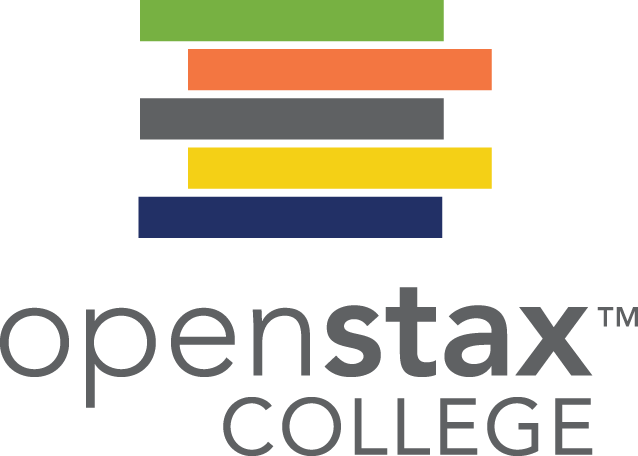 Figure 3.11
During the action potential, the electrical charge across the membrane changes dramatically.
Reuptake
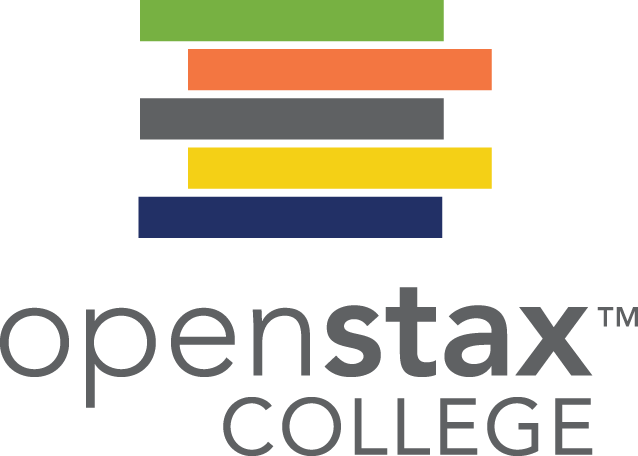 Once an action potential has occurred, excess neurotransmitters in the synapse either drift away, are broken down or are reabsorbed.
Reuptake involves moving a neurotransmitter from the synapse back into the axon terminal from which it was released.
Figure 3.12
Neurotransmitters
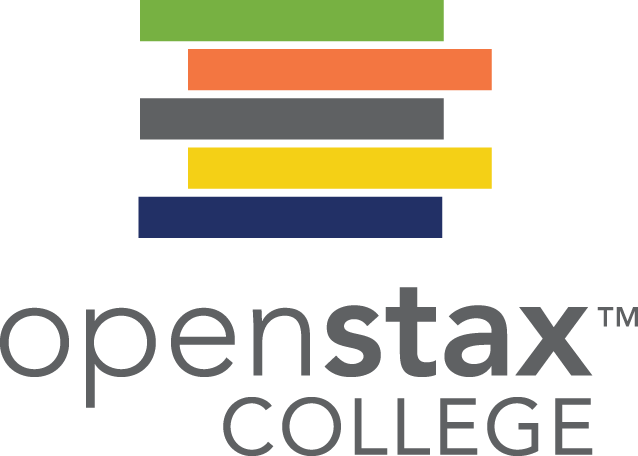 Neurotransmitter – chemical messenger of the nervous system.
Different neurons release different types of neurotransmitters that have many different functions.
Biological perspective - view that psychological disorders like depression and schizophrenia are associated with imbalances in one or more neurotransmitter systems.
Acetylcholine – muscle action and memory.
Beta-endorphin – pain and pleasure.
Dopamine – mood, sleep, and learning.
Norepinephrine – Heart, intestines, and alertness.
Serotonin – mood and sleep.
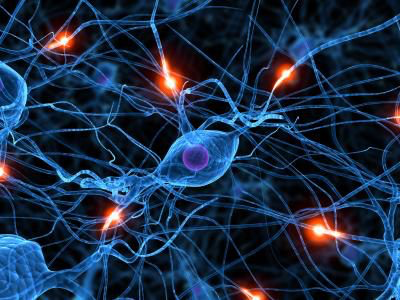 (Credit: Livestrong)
drugs
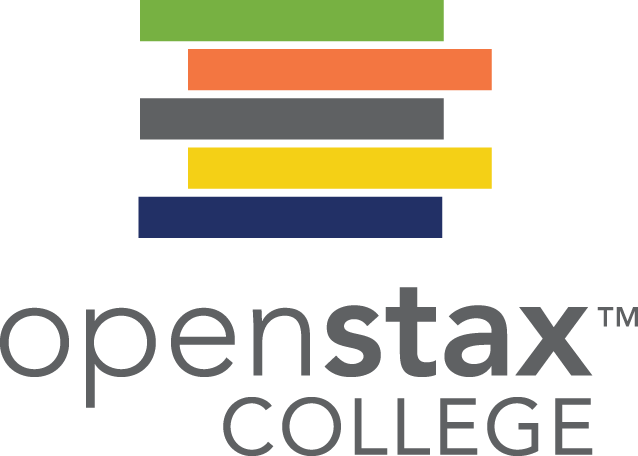 Psychotropic medication - drugs that treat psychiatric symptoms by restoring neurotransmitter balance.
Agonist - drug that mimics or strengthens the effects of a neurotransmitter.
Antagonist - drug that blocks or impedes the normal activity of a given neurotransmitter.
Agonist/antagonist drugs are prescribed to correct neurotransmitter imbalances.
E.g. Parkinson’s disease is associated with low levels of dopamine. Dopamine agonists are often prescribed as one form of treatment.
Schizophrenia on the other hand is associated with too much dopamine. Many antipsychotic drugs are therefore dopamine antagonists.
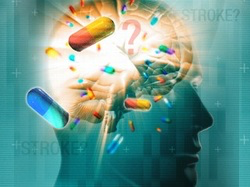 (Credit: Meghan H AP Psychology)
Parts of THE NERVOUS SYSTEM
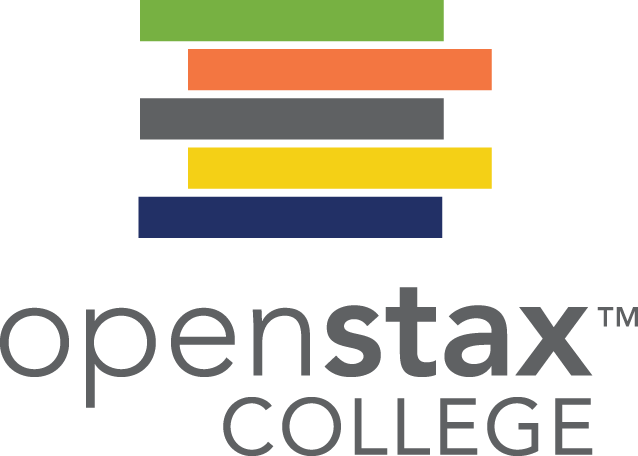 Figure 3.13
The nervous system is divided into two major parts:
the Central Nervous System – Brain and Spinal Cord
the Peripheral Nervous System.
The peripheral nervous system
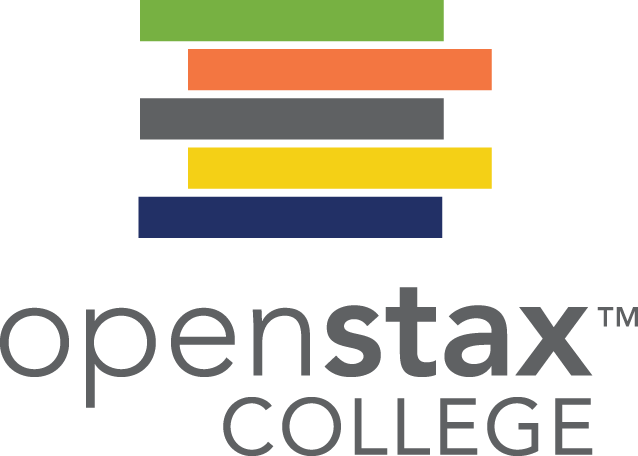 The Peripheral nervous system is made up of two different parts:
1. Somatic nervous system - relays sensory and motor information to and from the CNS.
2. Autonomic nervous system - controls our internal organs and glands and can be divided into the Sympathetic and Parasympathetic nervous systems.
Sympathetic nervous system - involved in stress-related activities and functions; prepares us for fight or flight.
Fight or flight response - activation of the sympathetic division of the autonomic nervous system, allowing access to energy reserves and heightened sensory capacity so that we might fight off a given threat or run away to safety.
Parasympathetic nervous system - associated with routine, day-to-day operations of the body under relaxed conditions.
Rest and restore response – relaxes the body after fight or flight (aka rest and digest).
The Sympathetic and Parasympathetic nervous systems complement each other to maintain homeostasis, a state of equilibrium in the body.
SUBDIVISIONS OF THE NERVOUS SYSTEM
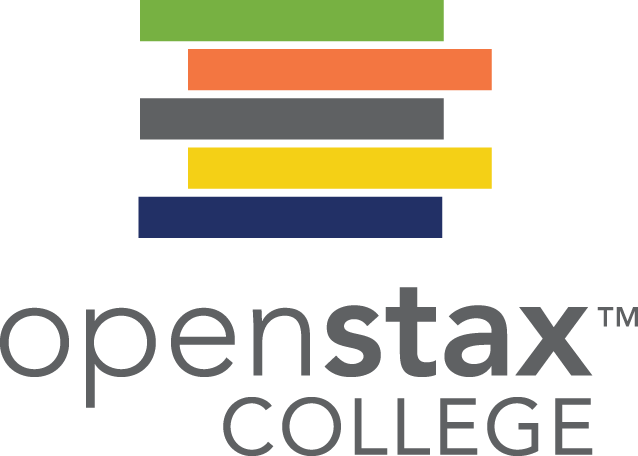 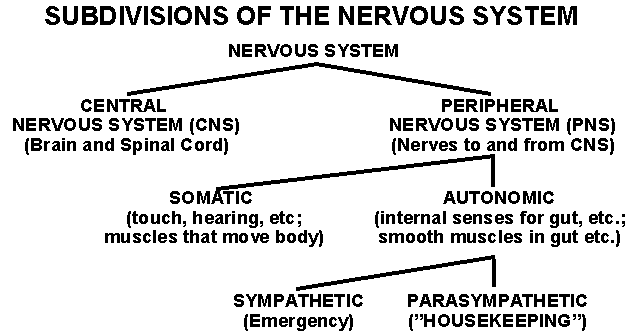 (Credit: Indiana.edu)
The autonomic nervous system
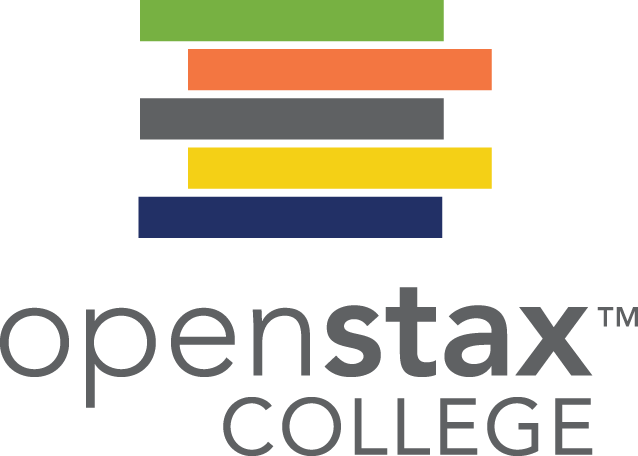 Figure 3.14
The brain and spinal cord
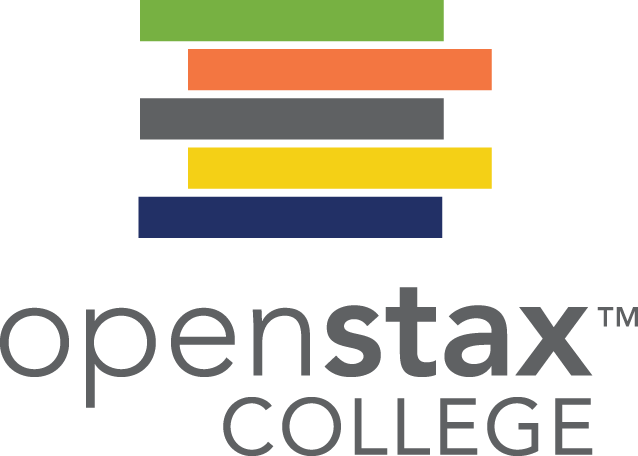 THE BRAIN
Comprised of billions of interconnected neurons and glia.
Bilateral (two-sided).
Can be separated into distinct lobes but all areas interact with one another.
THE SPINAL CORD
Delivers messages to and from the brain.
Has its own system of reflexes.
The top merges with the brain stem and the bottom ends just below the ribs
Functionally organized into 30 segments, each connected to a specific part of the body through the PNS.
Sensory nerves bring messages in and up to the brain; motor nerves send messages out to the muscles and organs.
In moments of survival, automatic reflexes allow motor commands to be initiated without sending signals from sensory nerves to the brain first, allowing for very quick reactions.
The two hemispheres
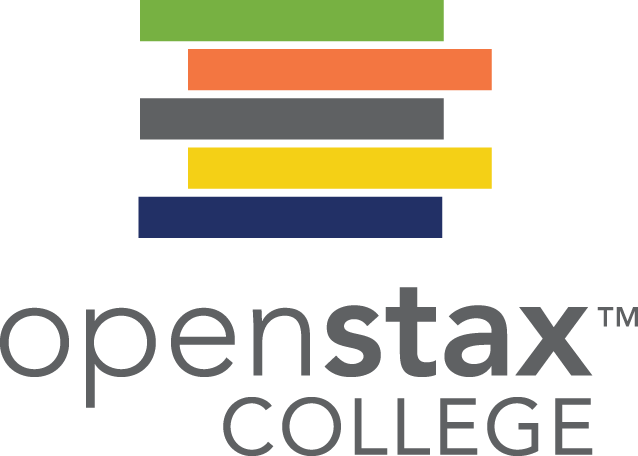 The surface of the brain, known as the cerebral cortex is covered with bumps and folds called gyri, small grooves called sulci and large grooves called fissures such as the longitudinal fissure that divides the brain into left and right hemispheres.
Lateralization - concept that each hemisphere of the brain is associated with specialized functions.
The left hemisphere controls the right side of the body.
The right hemisphere controls the left side of the body.
Figure 3.15 (credit: modification of work by Bruce Blaus)
The corpus callosum
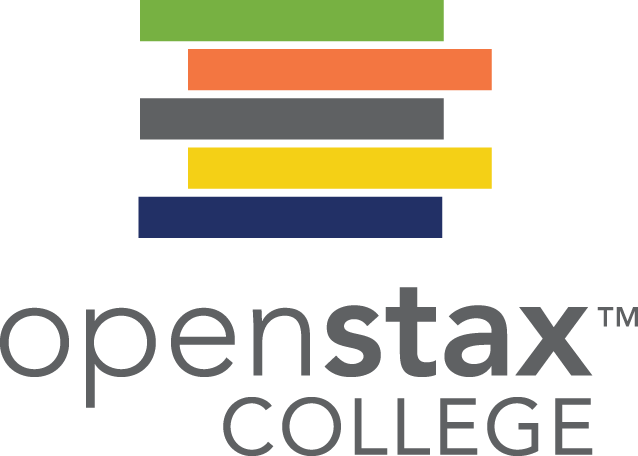 (a, b) The corpus callosum connects the left and right hemispheres of the brain and allows them to communicate.
(c) A scientist spreads this dissected sheep brain apart to show the corpus callosum between the hemispheres. 
Figure 3.16 (credit c: modification of work by Aaron Bornstein)
Forebrain, midbrain & Hindbrain
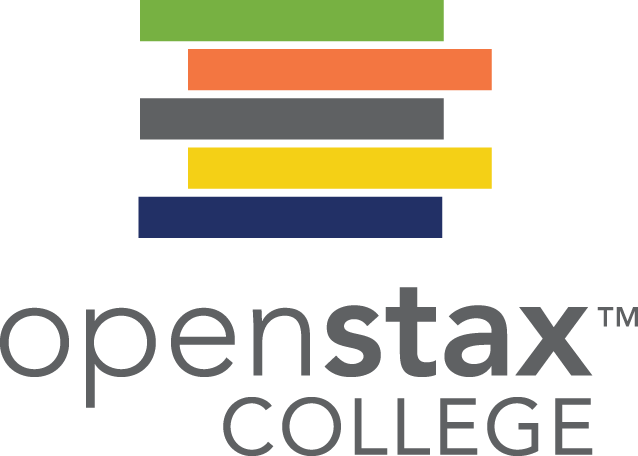 Figure 3.17
The brain and its parts can be divided into three main categories: the forebrain, midbrain, and hindbrain.
Forebrain structures
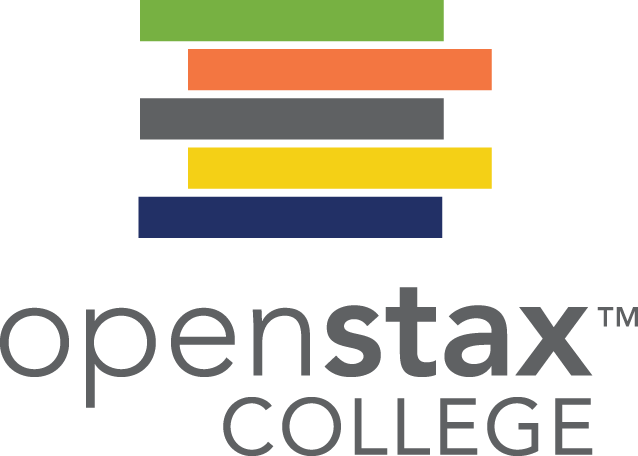 The forebrain is the largest part of the brain.
It contains:
The cerebral cortex – higher level processes
Thalamus - sensory relay
Hypothalamus - homeostasis
Pituitary gland – master gland of the endocrine system
Limbic system – emotion and memory circuit
Cerebral cortex:Lobes of the brain
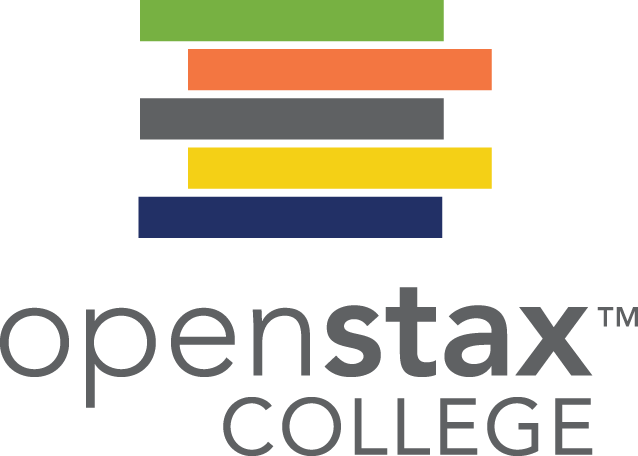 Cerebral cortex - surface of the brain that is associated with out highest mental capabilities such as consciousness, thought, emotion, reasoning, language and memory.
It can be broken up into four lobes, each with a different function.
Figure 3.18
The frontal lobe
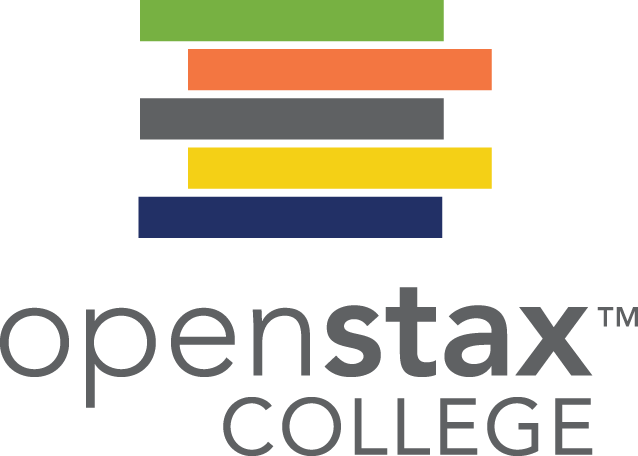 Involved in executive functioning (planning, organization, judgement, attention, reasoning), motor control, emotion, and language.
It contains:
The Motor cortex - strip of cortex involved in planning and coordinating movement.
The Prefrontal cortex - responsible for higher-level cognitive functioning.
Broca’s area - region in the left hemisphere that is essential for language production.
Damage to Broca’s area leads to difficulties producing language.
.
Damage to the Frontal Lobe: Phineas Gage
While working as a railroad foreman, an accident caused an iron rod to penetrate through Gage’s skull and frontal lobe. After the accident, people noticed changes in his personality.
Before the accident - Well-mannered and soft-spoken.
After the accident - Started behaving in odd and inappropriate ways.
These changes were consistent with loss of impulse control (a function of the frontal lobe).
Phineas gage
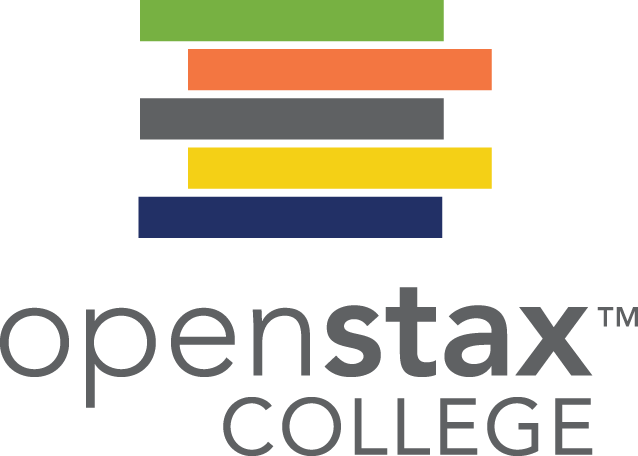 Figure 3.19
Phineas Gage holds the iron rod that penetrated his skull in an 1848 railroad construction  accident.
Gage’s prefrontal cortex was severely damaged in the left hemisphere. The rod entered Gage’s face on the left side, passed behind his eye, and exited through the top of his skull, before landing about 80 feet away. (credit a: modification of work by Jack and Beverly Wilgus)
The parietal lobe
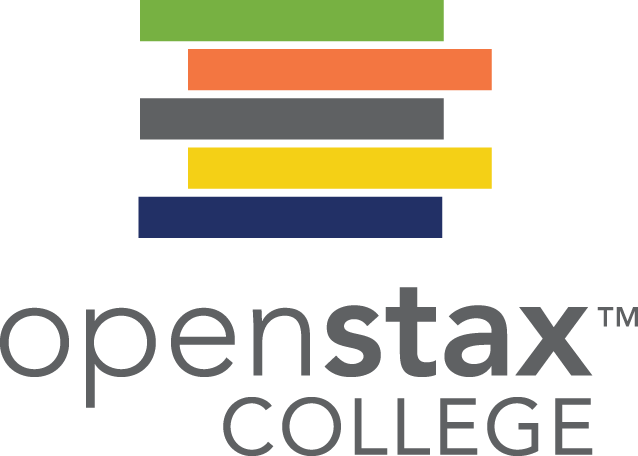 Involved in processing various sensory and perceptual information. 
Contains the primary somatosensory cortex.
Somatosensory cortex – essential for processing sensory information from across the body, such as touch, temperature, and pain.
Organized topographically.
Figure 3.20
The temporal lobe
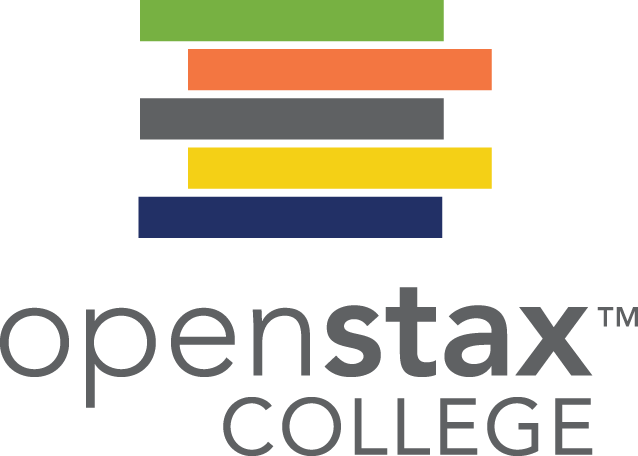 Associated with hearing, memory, emotion and some aspects of language.
Located on the side of the head (near the temples).
It contains:
The Auditory cortex - strip of cortex in the temporal lobe that is responsible for processing auditory information.
Wernicke’s area - important for speech comprehension.
Damage to Wernicke’s area results in difficulty understanding language.
Figure 3.21 Damage to either Broca’s area or Wernicke’s area can result in language deficits. The types of deficits are very different, however, depending on which area is affected.
The occipital lobe
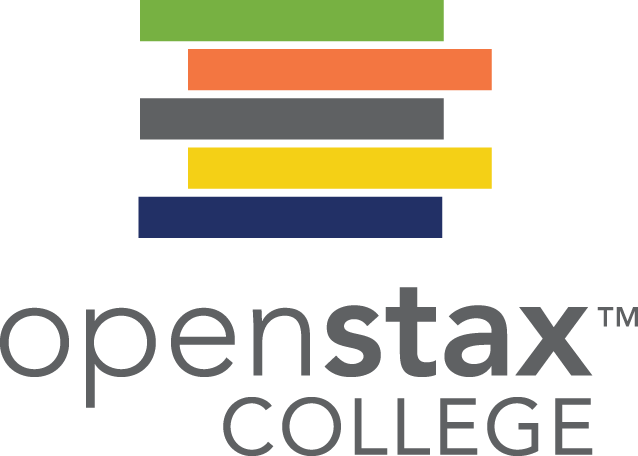 Associated with visual processing.
Contains the primary visual cortex which is responsible for interpreting incoming visual information.
Organized retinotopically.
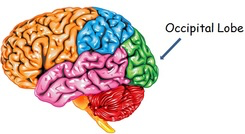 (Credit: The brain made simple)
The thalamus
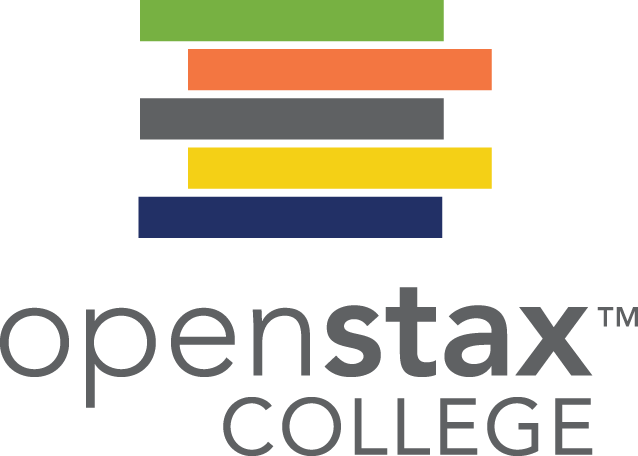 The thalamus serves as the relay center of the brain where most senses (excluding smell) are routed before being directed to other areas of the brain for processing.
Figure 3.22
THE LIMBIC SYSTEM
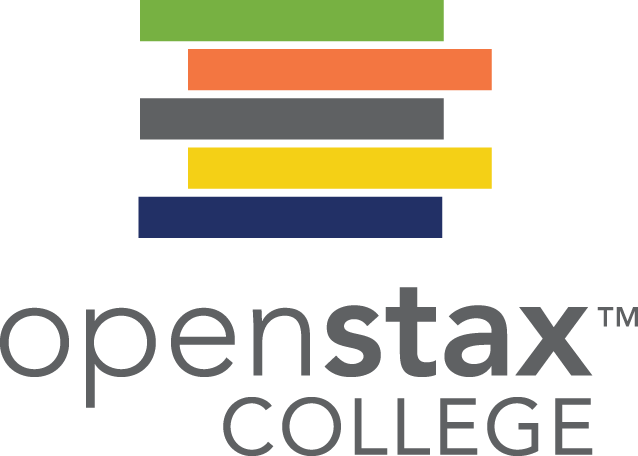 The Limbic system is involved in mediating emotional response and memory.
It is made up of a number of different structures, some of the most important ones being:
Amygdala - involved in our experience of emotion and tying emotional meaning to our memories. Involved in processing fear.
Hippocampus - structure associated with learning and memory (in particular spatial memory).
Hypothalamus – regulates homeostatic processes including body temperature, appetite and blood pressure.
Figure 3.23
The midbrain
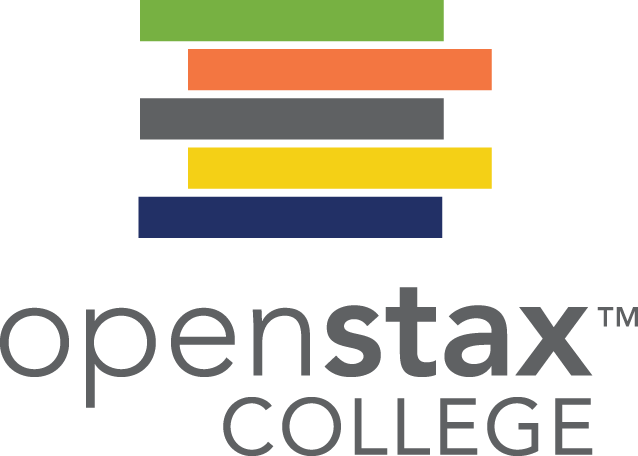 Reticular formation - important in regulating the sleep/wake cycle, arousal, alertness, and motor activity.
Substantia Nigra - where dopamine is produced; involved in control of movement.
Ventral tegmental area (VTA) - where dopamine is produced; associated with mood, reward, and addiction.
Degeneration of the Substantia Nigra and VTA is involved in Parkinson’s disease.
Figure 3.24
The hindbrain
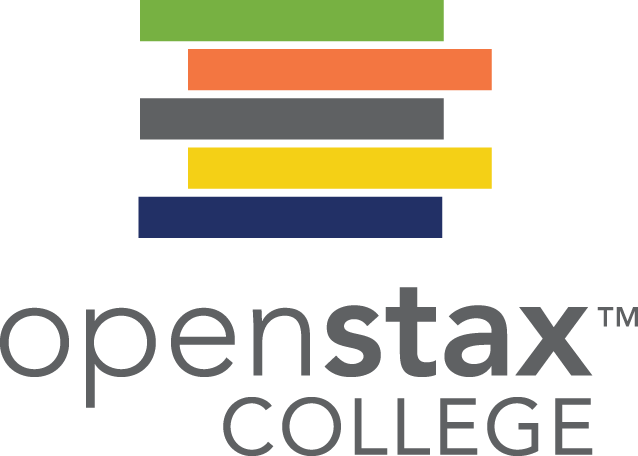 Medulla - controls automated processes like breathing, blood pressure, and heart rate.
Pons - connects the brain and the spinal cord; involved in regulating brain activity during sleep.
Cerebellum - controls our balance, coordination, movement, and motor skills, and it is thought to be important in processing some types of memory.
These 3 structures combined are known as the brain stem.
Figure 3.25
BRAIN IMAGING
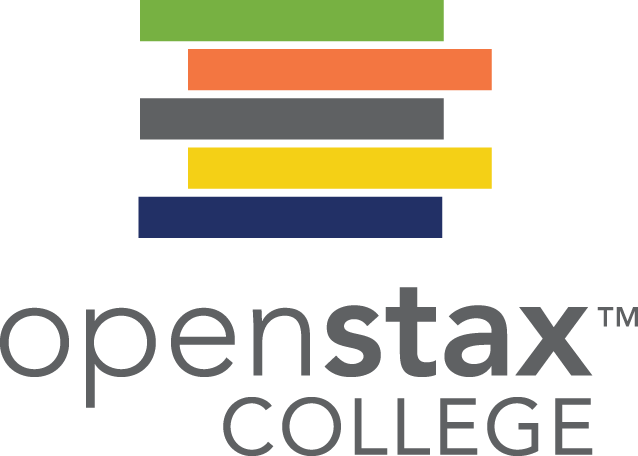 Techniques Involving Radiation
CT Scan
PET Scan
Techniques Involving Magnetic Fields
MRI
FMRI
Techniques Involving Electrical Activity
EEG
Computerized tomography (CT) SCAN
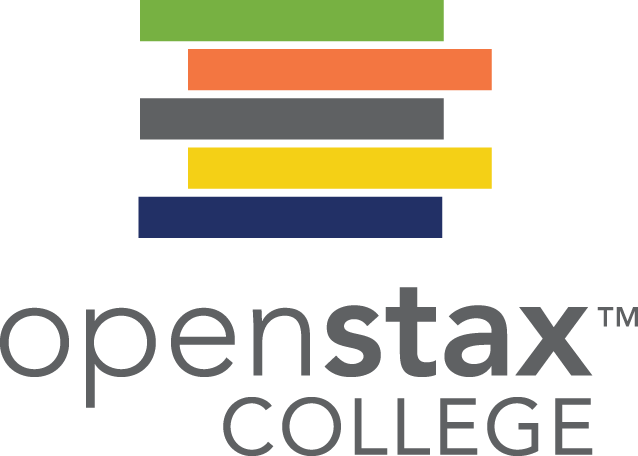 Involves x-rays and creates an image through x-rays passing through varied densities within the brain.
A CT scan be used to show brain tumors.
The image on the left shows a healthy brain, whereas
The image on the right indicates a brain tumor in the left frontal lobe. 
Figure 3.26(credit a: modification of work by “Aceofhearts1968”/Wikimedia Commons; credit b: modification of work by Roland Schmitt et al)
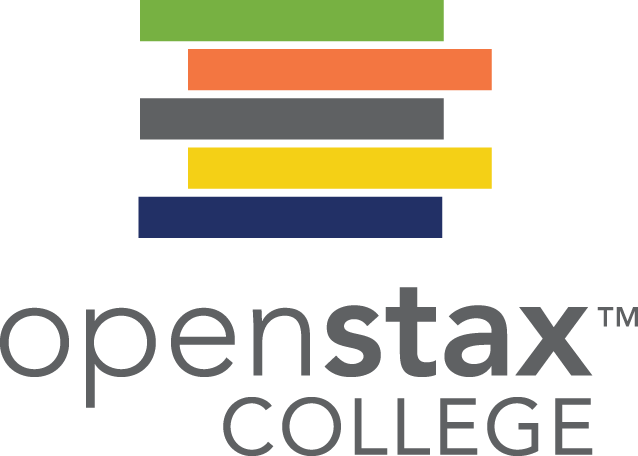 Positron emission tomography (PET) SCAN
Involves injecting individuals with a mildly radioactive substance and monitoring changes in blood flow to different regions of the brain.
A PET scan is helpful for showing activity in different parts of the brain.
Figure 3.27 (credit: Health and Human Services Department, National Institutes of Health)
Mri and fmri
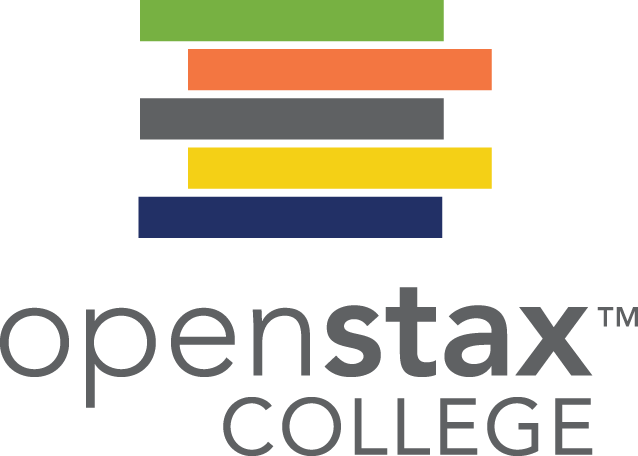 Magnetic resonance imaging (MRI) - magnetic fields used to produce a picture of the tissue being imaged.
Functional magnetic resonance imaging (fMRI) - MRI that show changes in metabolic activity over time.
Figure 3.28 This image represents a single frame from an fMRI. (credit: modification of work by Kim J, Matthews NL, Park S.)
Electroencephalography (eeg)
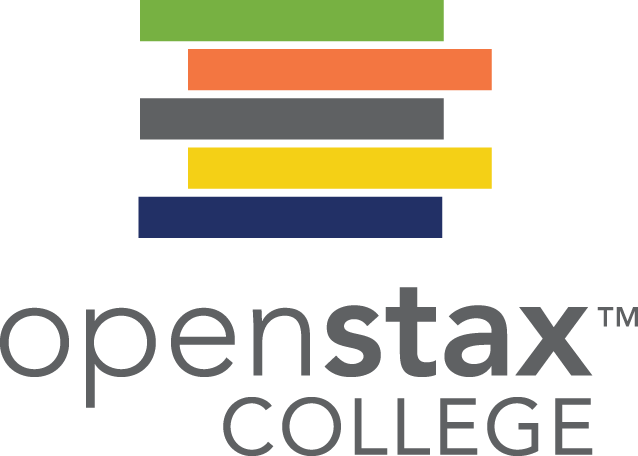 Involves recording the electrical activity of the brain via electrodes on the scalp.
Using caps with electrodes, modern EEG research can study the precise timing of overall brain activities by tracking amplitude and frequency of brainwaves.
Figure 3.29 (credit: SMI Eye Tracking)
THE ENDOCRINE SYSTEM:
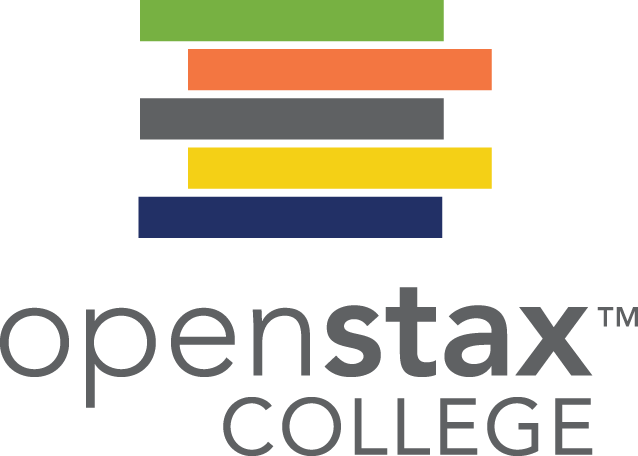 A series of glands that produce hormones to regulate normal body functions.
The Hypothalamus links the nervous system and endocrine system by controlling the pituitary gland.
Pituitary gland – serves as the master gland, controlling the secretions of all other glands.
Thyroid – secretes Thyroxine which regulates growth, metabolism and appetite
Adrenal gland - secretes hormones involved in the stress response.
Gonad - secretes sex hormones, which are important for successful reproduction, and regulate sexual motivation and behavior.
Pancreas - secretes hormones that regulate blood sugar.
Figure 3.30 The major glands of the endocrine system are shown.